WHAT TO EXPECT FROM
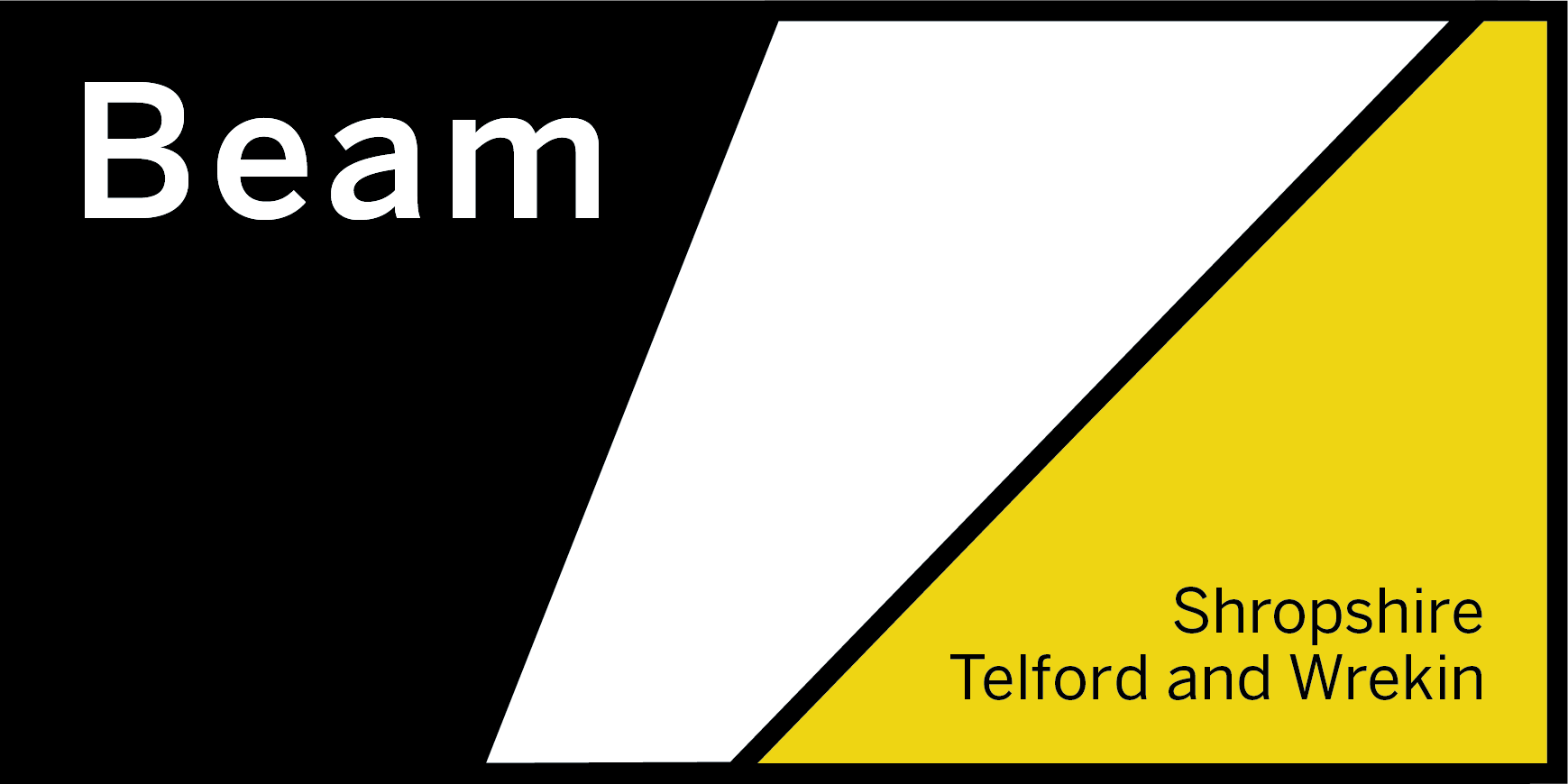 Emotional Wellbeing drop-in for children and young people aged 0-25, their parents and carers.
service provided by
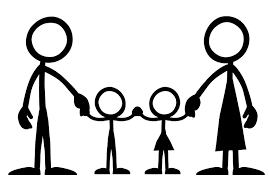 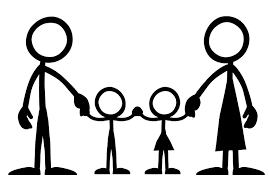 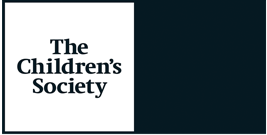 Version 1.3 April 2018
Who are we?
Beam is operated by The Children’s Society, a national charity that works with the most vulnerable children and young people in Britain today. 

We listen. We support. We act. 

Because we believe no child should feel alone.
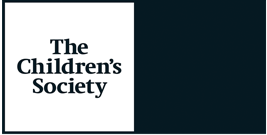 Our beliefs and values
Brave		We are brave, fighting injustice at every level, fearless in our 			determination to be 	listened to. We expose and directly address ‘hard 		truths’ and are determined to turn words swiftly into actions.
Ambitious	We are ambitious for the lives of the children we work with. The 			pioneering work we do helps them and children across the country aspire 		to better lives.
Supportive	We support children in their personal development and to build positive 		relationships. Together we enable children to reach their full potential 		and realise their ambitions.
Trusted		We have been trusted for over a century to deliver care where it is most 		needed. We maintain that trust by being dependable and consistent in 		our approach and by fighting for change based on hard evidence.
Version 1.3 April 2018
For more information about the history of our organisation as well as our various projects, please visit our website:

https://www.childrenssociety.org.uk/
Version 1.3 April 2018
The Bee U Partnership
Bee U is the 0-25 Emotional Health & Wellbeing Service based in Shropshire and Telford & Wrekin.

Bee U is made up of:
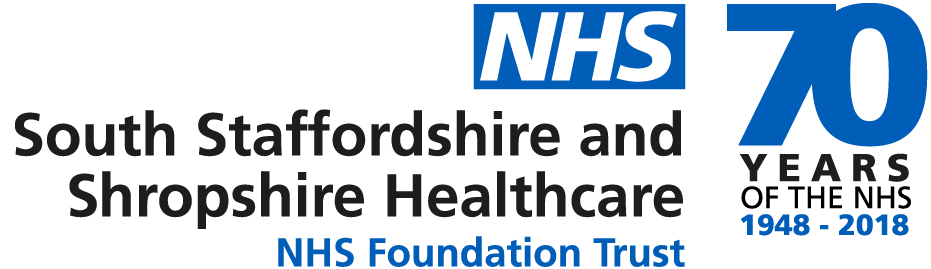 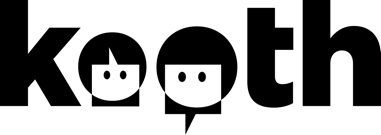 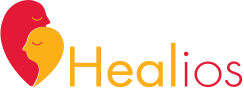 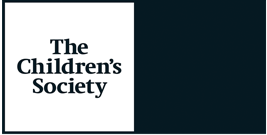 Drop-in and online services are available as well as Young People and Families Mental Health Service (previously CAMHS) to give help, advice, and risk support.
Version 1.3 April 2018
What does Beam do?
Our Aim 
	“to provide children and young people aged 0 – 25, their parents/ 		carers & professionals with advice, signposting and support with 			any concerns relating to mental and emotional wellbeing.”

Our team is very passionate about empowering young people. Simply listening to a young person’s experience or using therapeutic strategies and providing information can make all the difference.
…we want to help you acquire the resilience and skills you need when life throws up challenges. We want you to know what to do for yourself if you are troubled by emotions or problems with your mental health
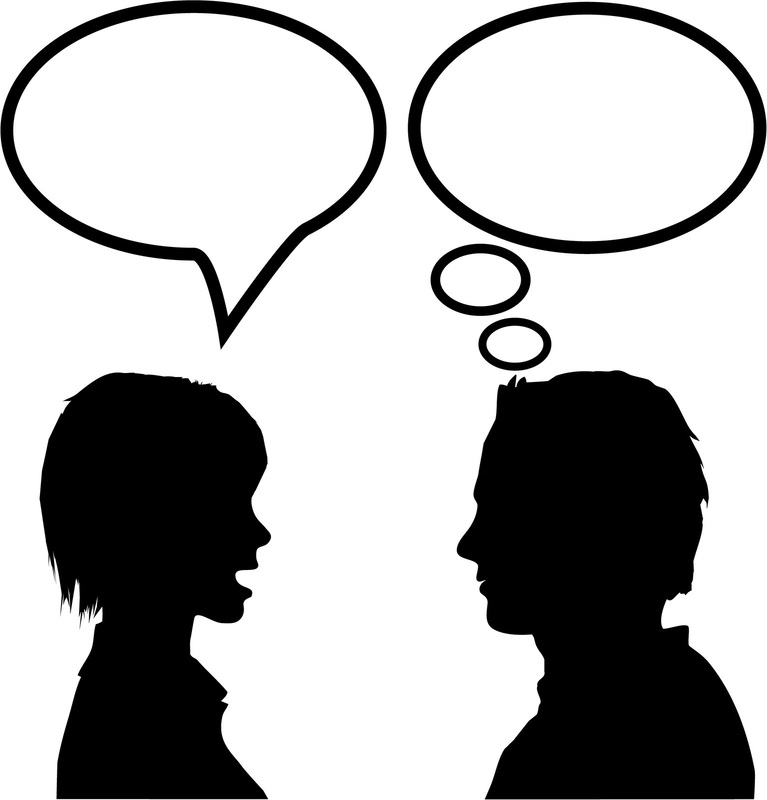 Version 1.3 April 2018
https://www.gov.uk/government/uploads/system/uploads/attachment_data/file/414024/Childrens_Mental_Health.pdf
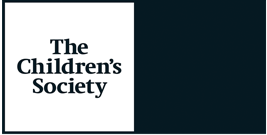 Who are Beam?
Beam is a multi-disciplinary team made up of Therapists, Youth Workers and Wellbeing Volunteers.
Our background & experience
Version 1.3 April 2018
Above all, every team member has a genuine enthusiasm for working with CYP and their families, and many of those within our team are parents of children with special educational needs.
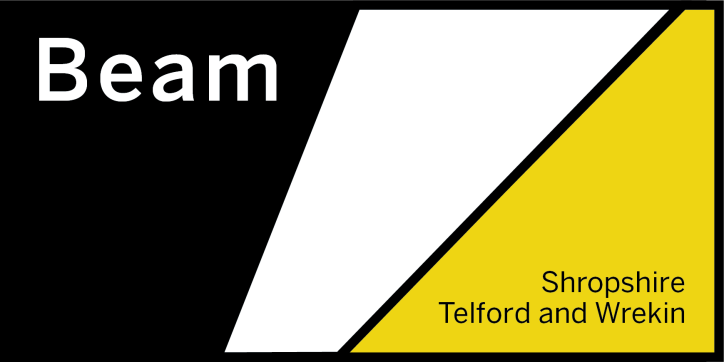 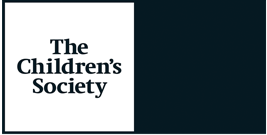 Version 1.3 April 2018
When & Where is Beam?
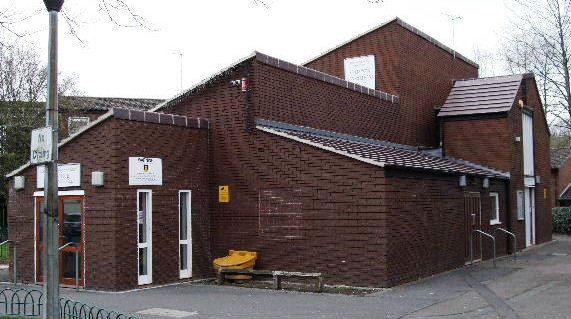 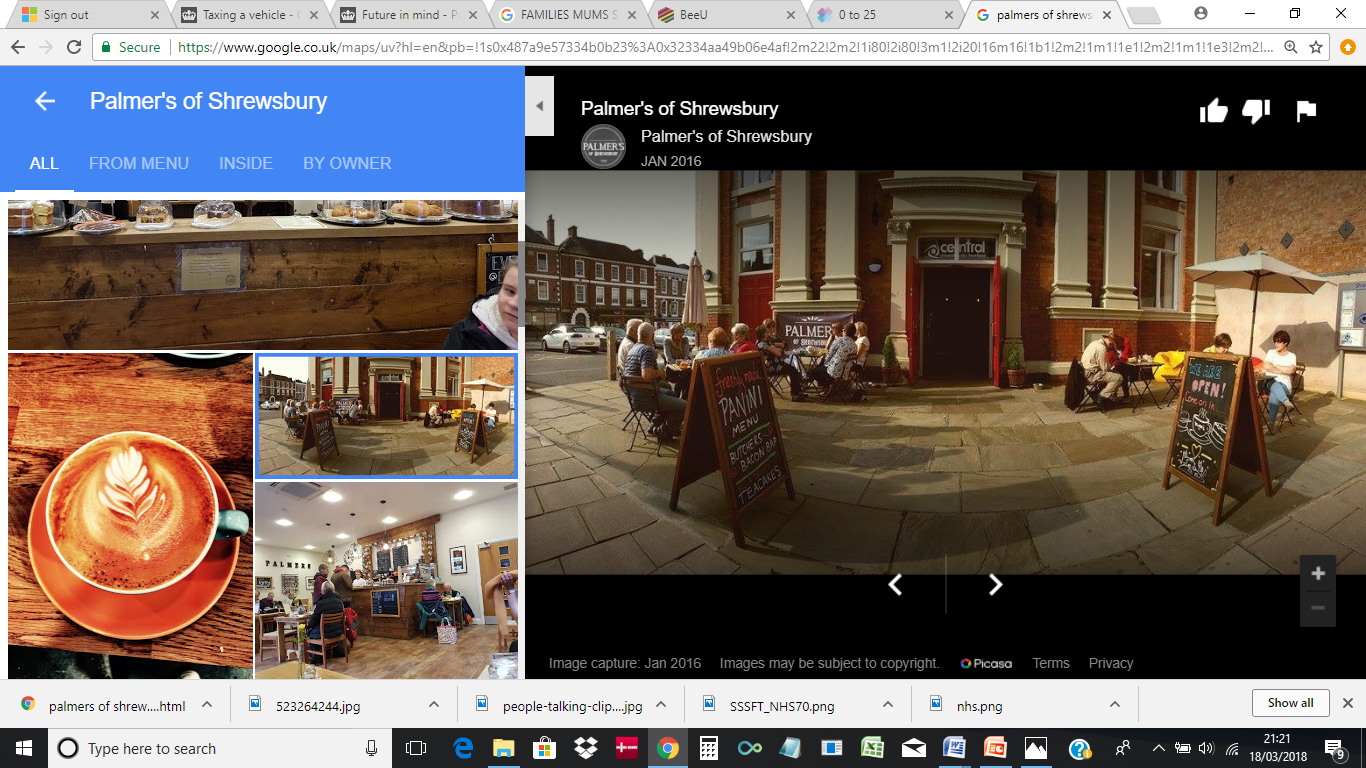 We also operate drop-ins for students at Telford College.

Please contact us for more info about these.
Version 1.3 April 2018
What does Beam look like?
Telford & Wrekin – currently at Hollinswood
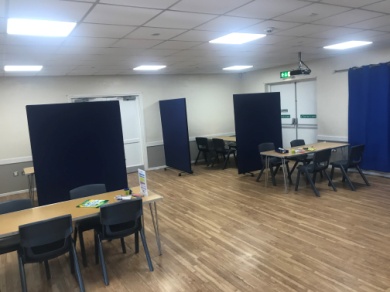 We are in the process of renovating a new, permanent venue in Wellington Town Centre.  Once complete, the Telford & Wrekin service will run solely from there.

This will mean there will be increased drop in sessions, as well as more ways to access support.
  
This venue will be open for users from across the county.
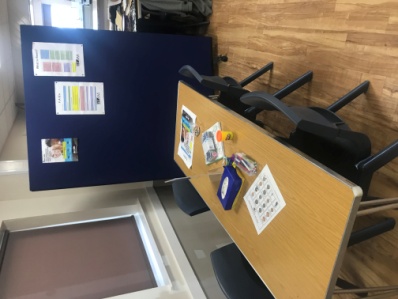 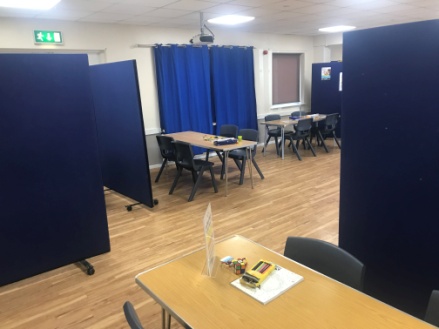 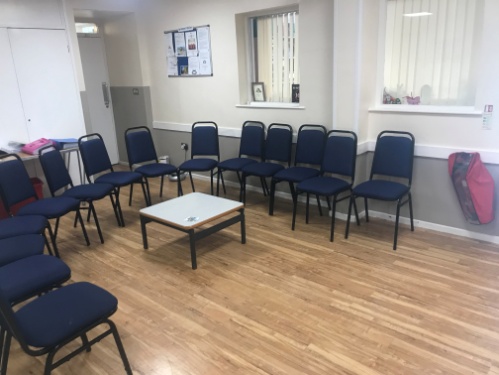 Version 1.3 April 2018
What does Beam look like?
Shropshire - Upstairs @ Palmers, Shrewsbury
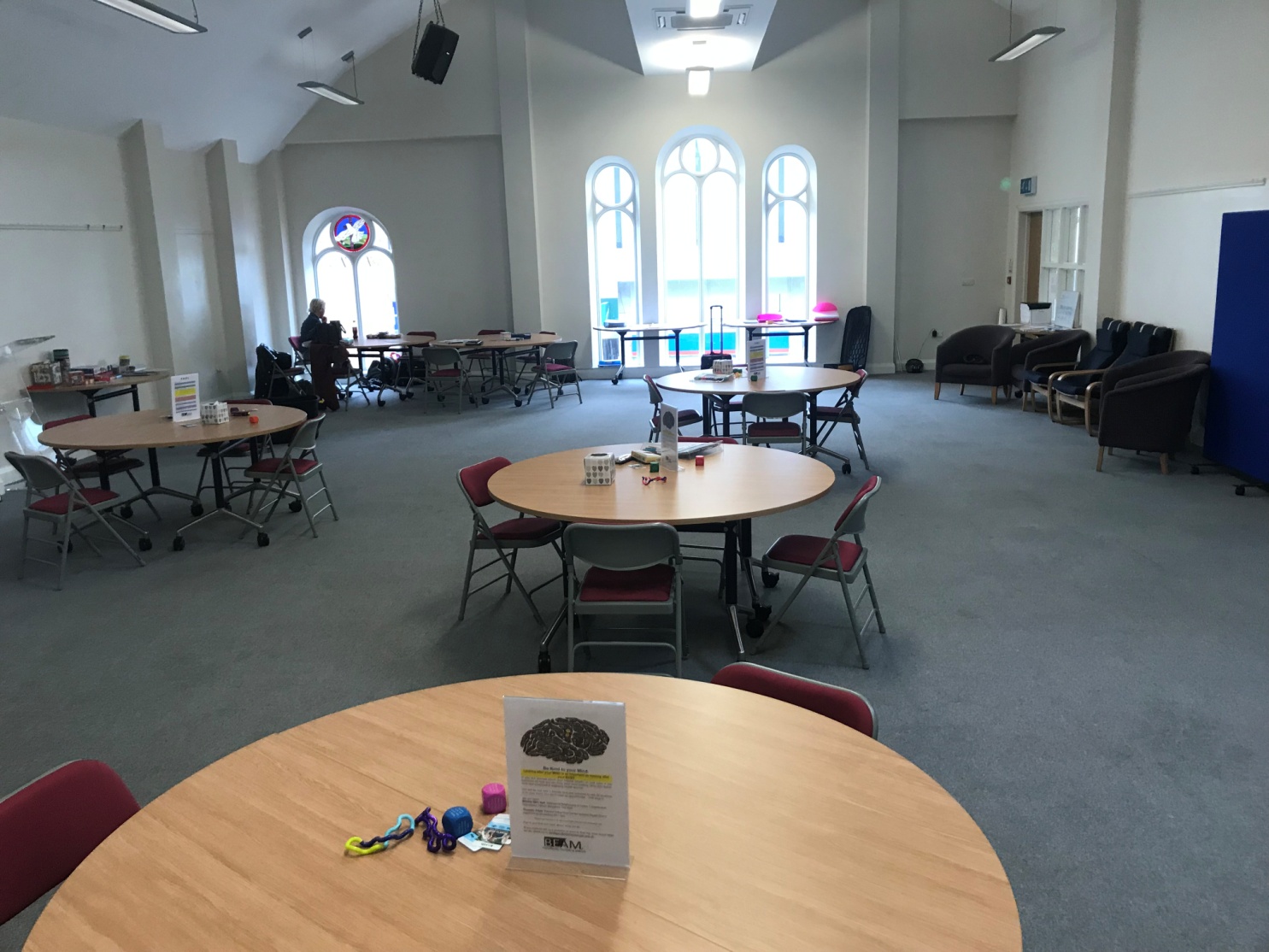 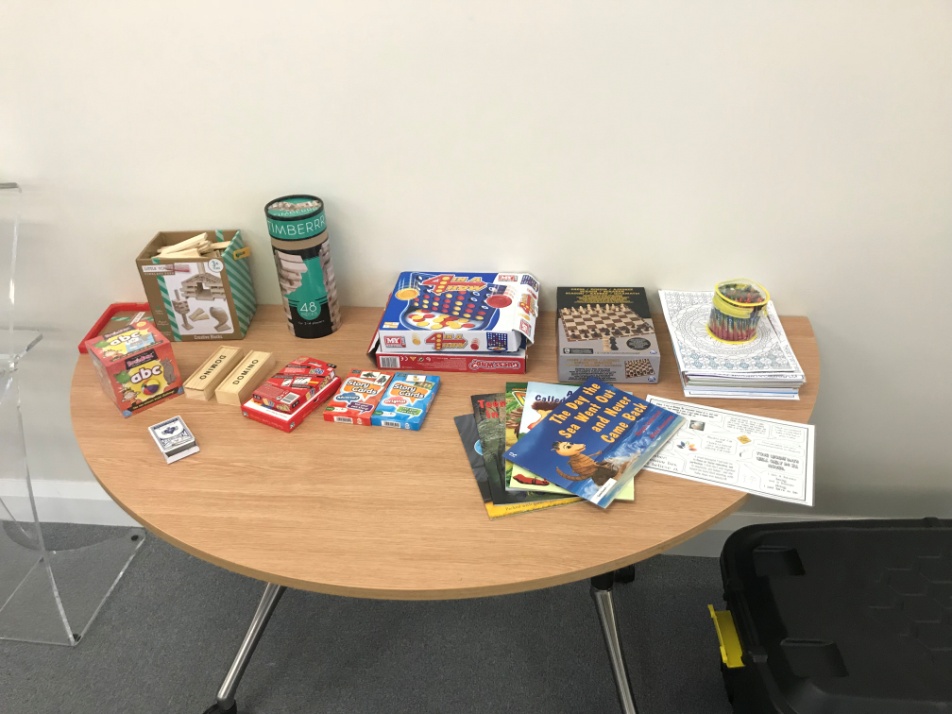 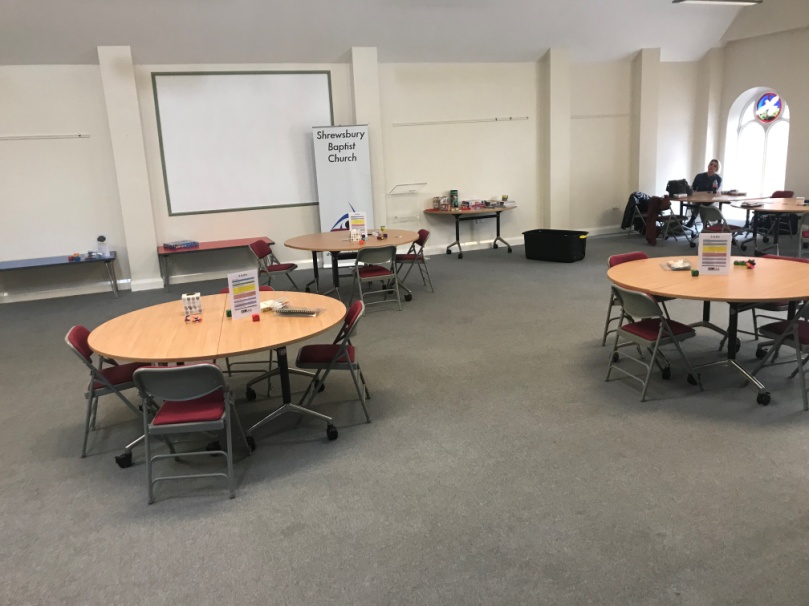 Version 1.3 April 2018
Registration & Consent
On the initial visit, children, young people, parents and carers will be asked to complete our registration and consent forms.  

This is required before we can commence working with them.

We will also ask for professionals to complete a registration form, detailing the organisation they work for as well as their contact details.

You will be asked to complete a feedback form at the end of your visit.  These are anonymous and help us to make improvements where needed.
Version 1.3 April 2018
Who can use Beam?
Anyone between the ages of 0-25 can access support from Beam.

Parents and carer support is given provided it is in conjunction with a young person.
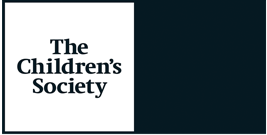 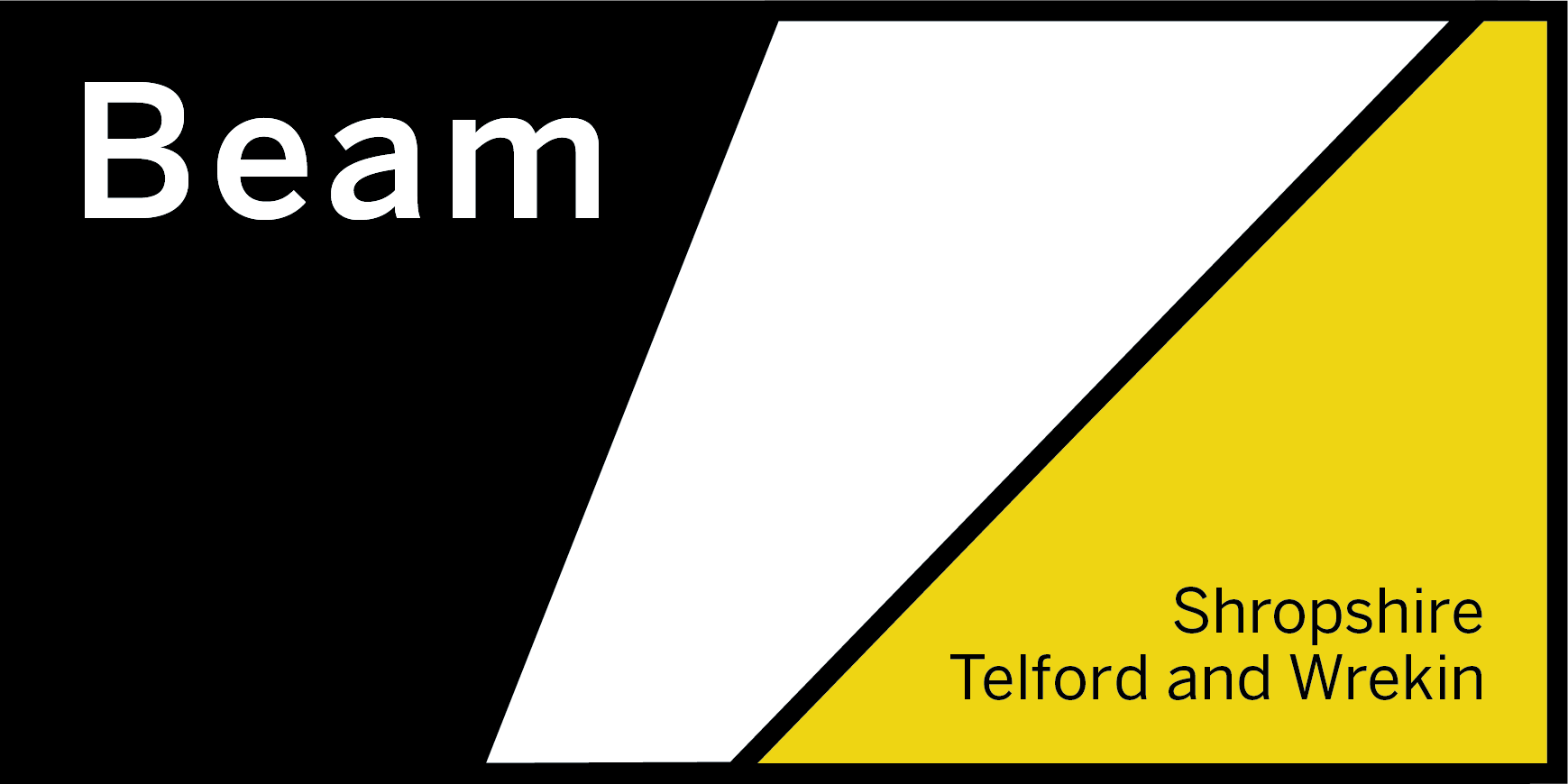 Version 1.3 April 2018
What will Beam do?
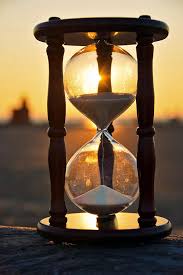 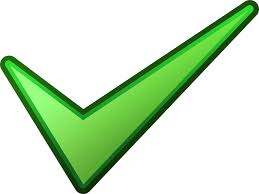 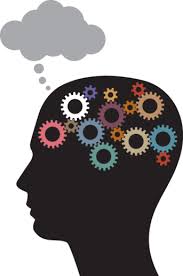 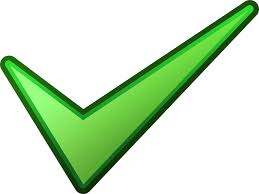 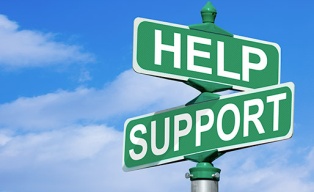 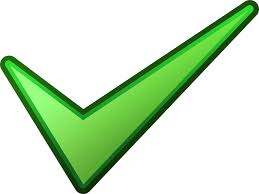 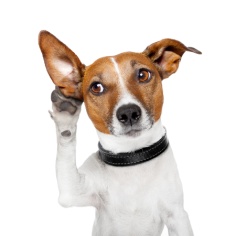 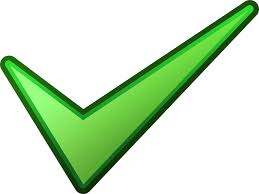 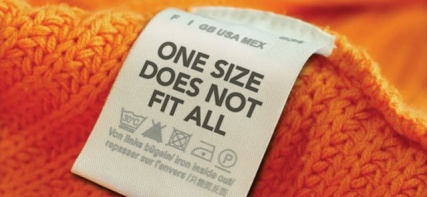 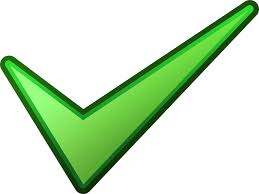 Version 1.3 April 2018
What won’t Beam do?
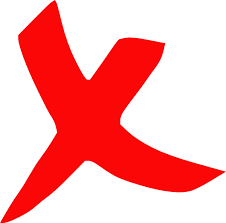 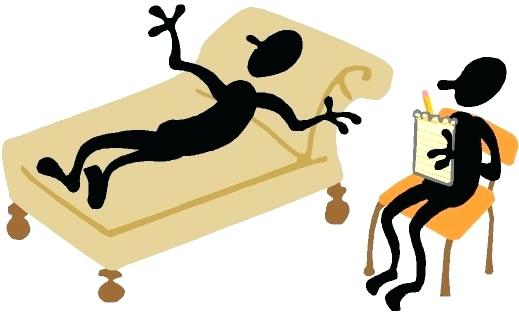 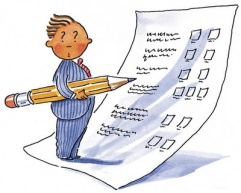 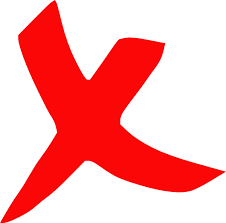 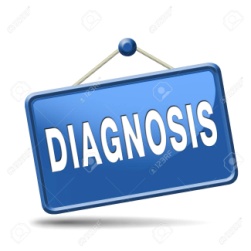 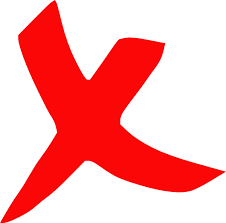 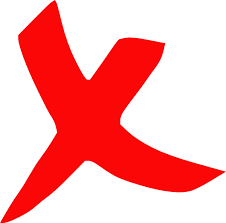 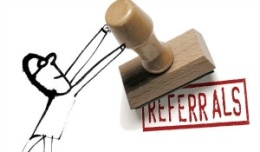 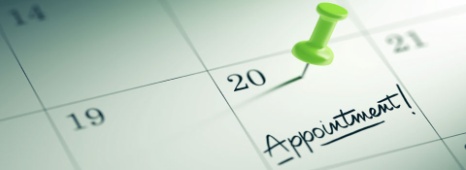 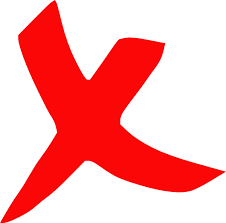 Version 1.3 April 2018
FAQ’s
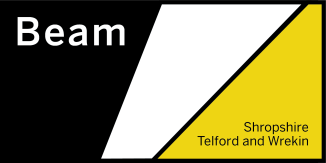 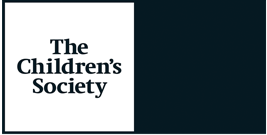 Version 1.3 April 2018
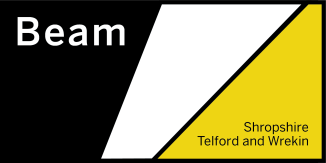 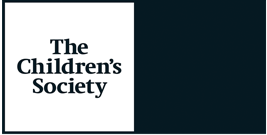 Version 1.3 April 2018
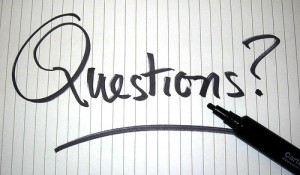 e-mail us:
 askBeam@childrenssociety.org.uk
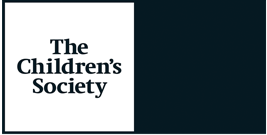 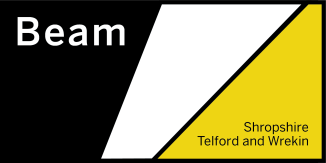 Version 1.3 April 2018